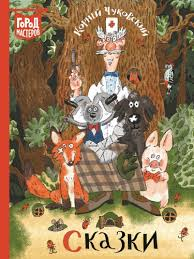 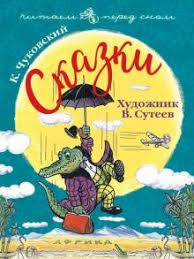 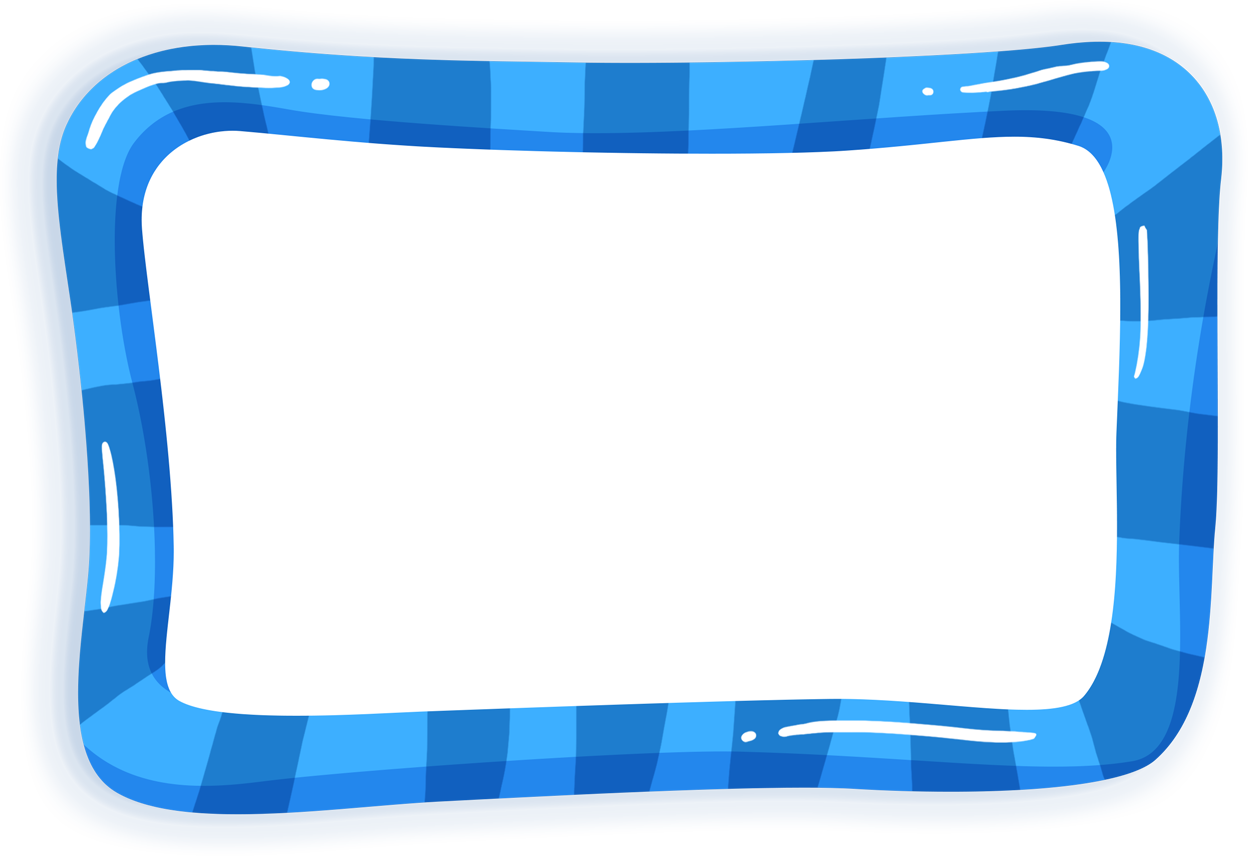 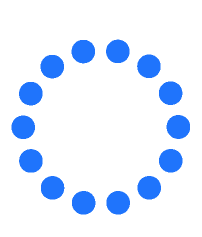 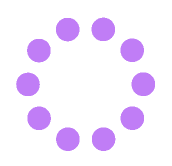 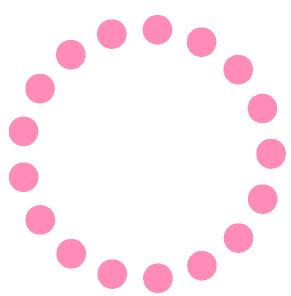 Корней Иванович Чуковский
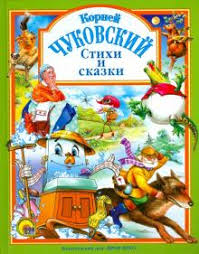 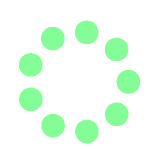 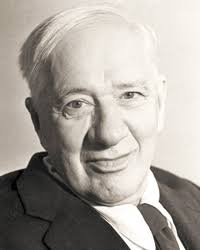 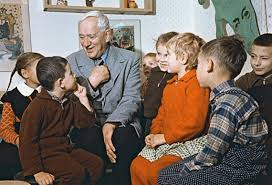 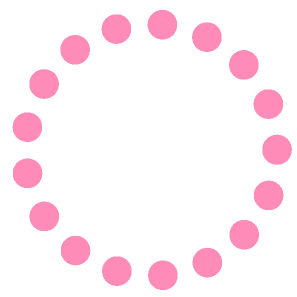 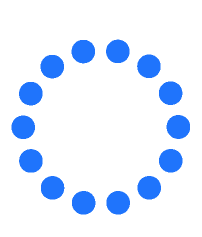 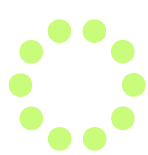 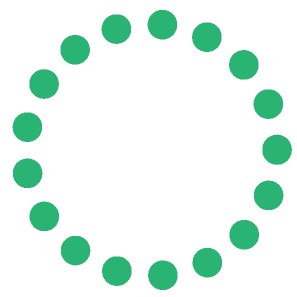 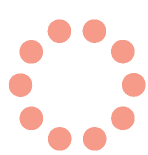 Хорошие книжки писал дед Корней, Воспитывал взрослых он и детей.
 Будут и внуки наши, и дети 
Сказки читать веселые эти!
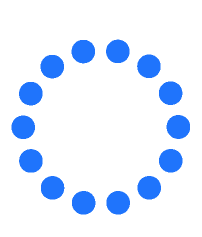 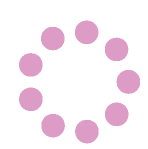 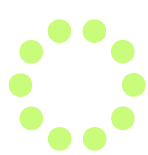 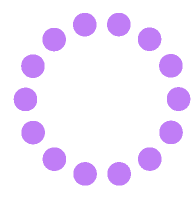 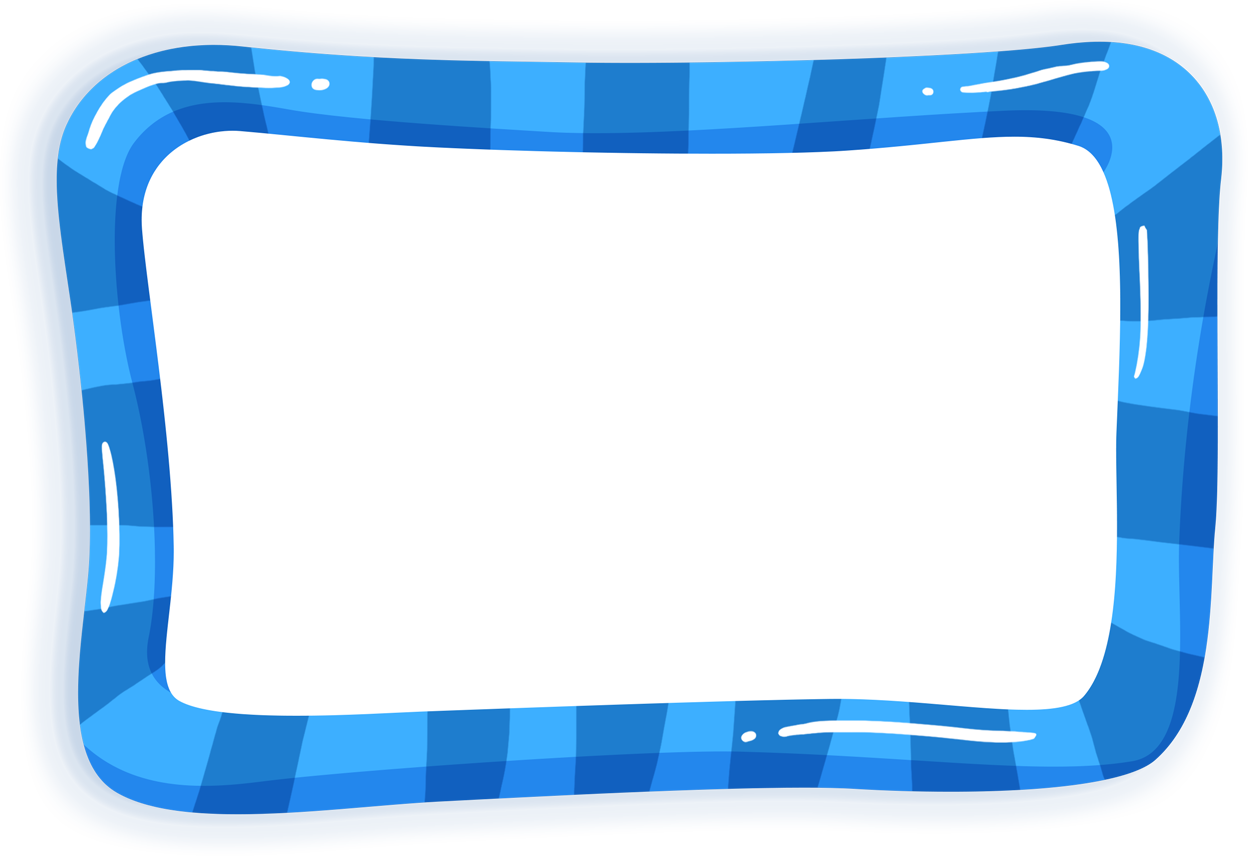 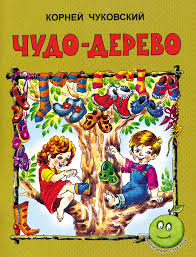 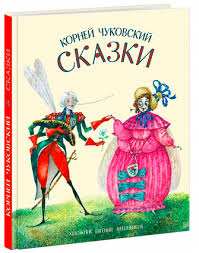 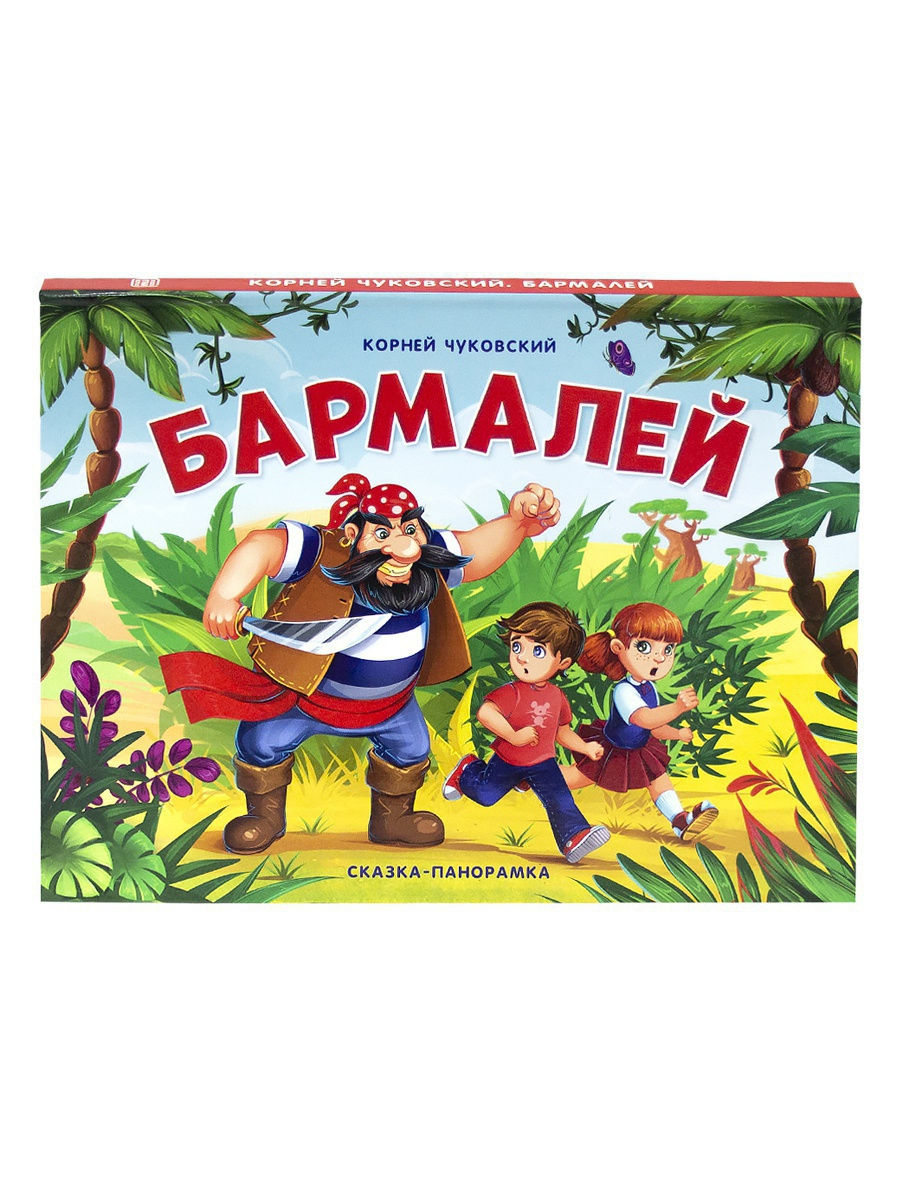 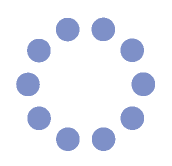 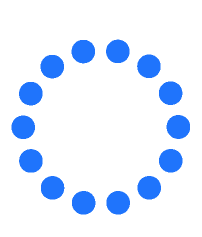 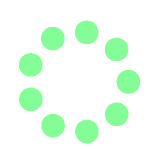 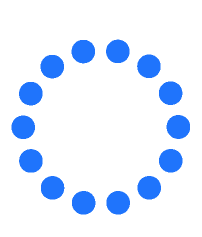 Недалеко от Москвы, в посёлке Переделкино, в небольшом доме много лет жил высокий седой человек, которого знали все дети страны.
Это он придумал множество сказочных героев:
 Муху-Цокотуху, Бармалея, Мойдодыра.
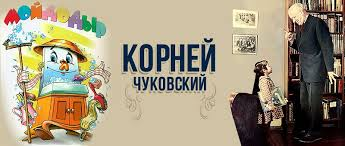 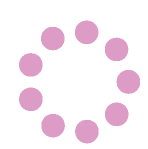 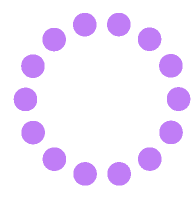 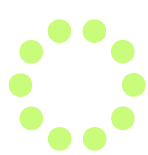 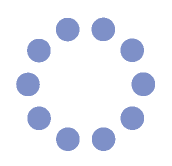 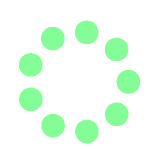 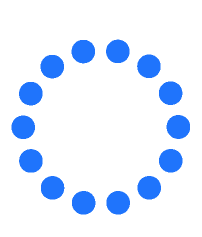 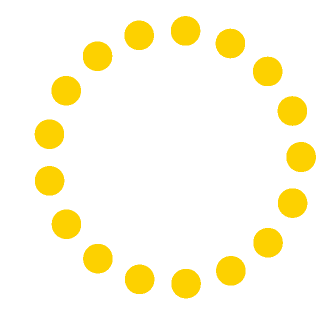 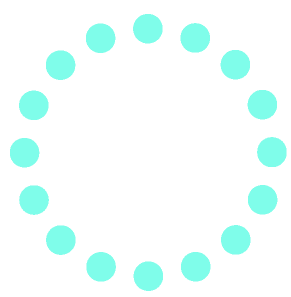 Корней Иванович Чуковский 
ТЕЛЕФОН 
(год написания 1926)
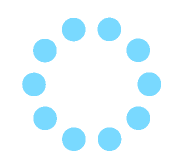 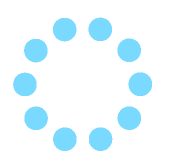 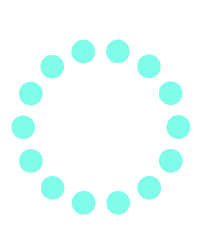 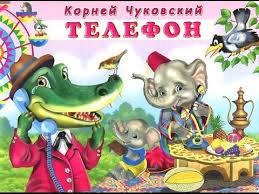 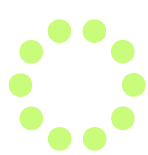 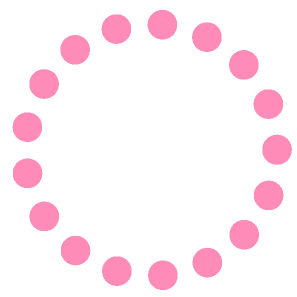 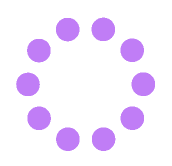 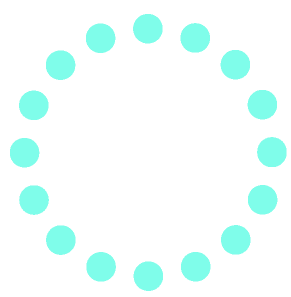 Корней Иванович Чуковский Мойдодыр
 (год написания 1923)
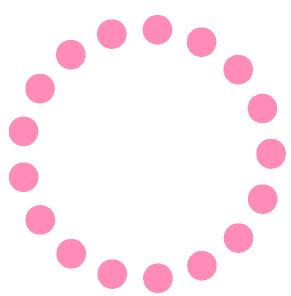 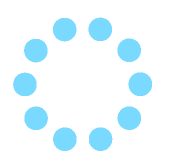 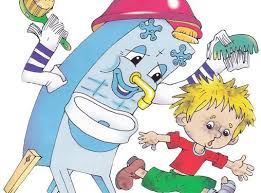 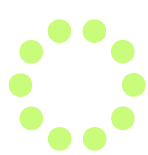 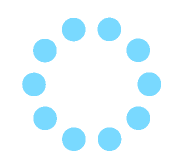 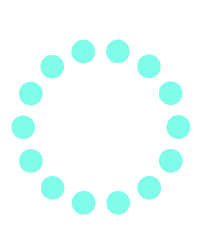 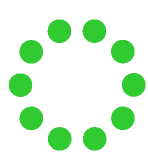 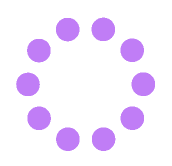 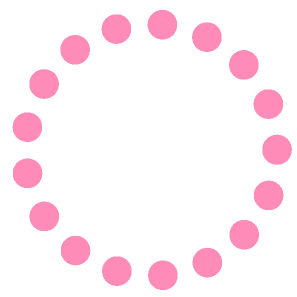 Корней Иванович Чуковский
 Муха-Цокотуха (Мухина свадьба) 
Год написания 1924
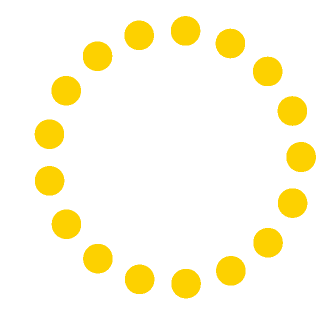 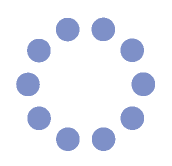 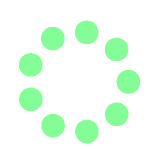 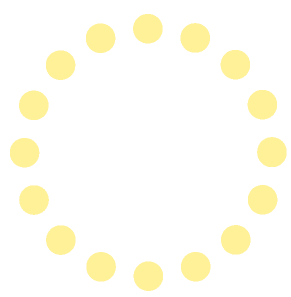 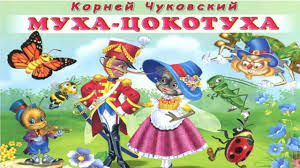 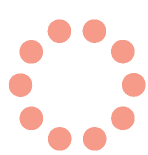 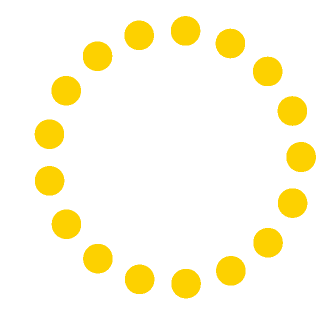 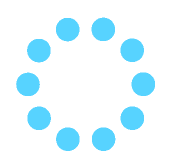 Корней Иванович Чуковский
 Айболит (Приключение Айболита) год написания 1929
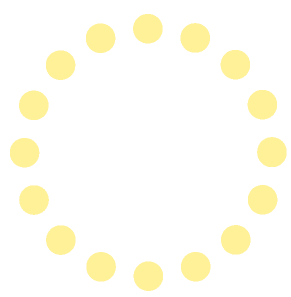 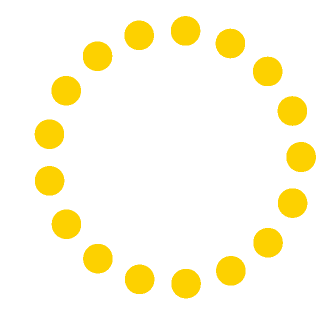 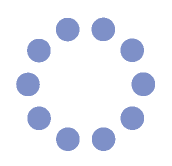 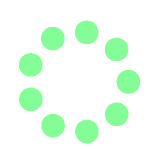 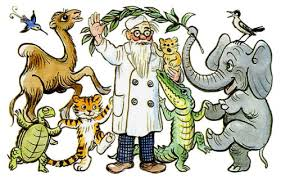 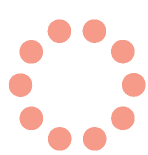 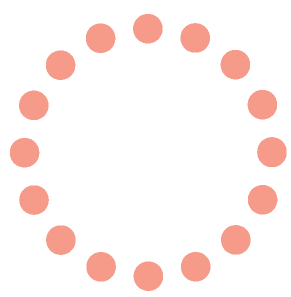 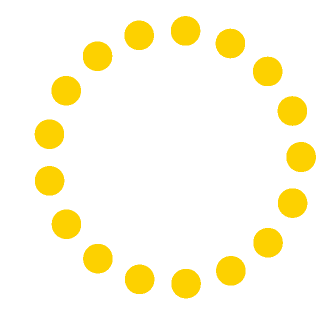 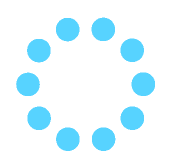 Физкультминутка 
Айболит наш потянулся Раз нагнулся, два нагнулся, Руки в стороны развел, Халат беленький надел. Взял микстуру, ложку взял, И зверятам в ротик влил Вот какой он молодец! Физкультминутке тут конец.
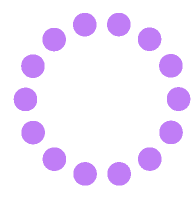 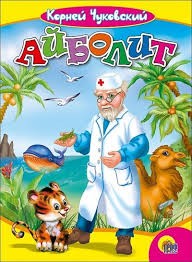 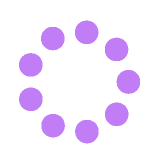 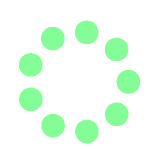 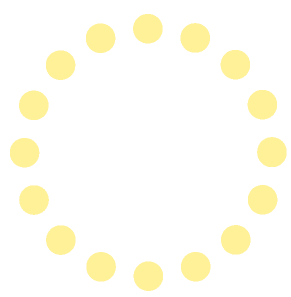 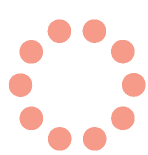 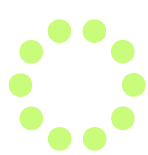 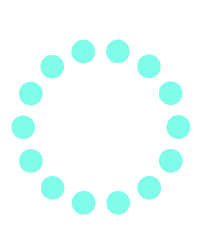 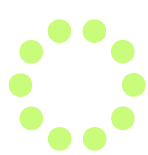 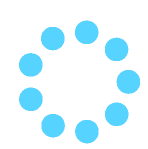 Мозговой штурм 
Кто прибежал первый к Айболиту?
 Кто позвонил мне первый? 
Что просили прислать зайчата? 
Что ускакало как лягушка? 
По сколько чашек выпивали чаю букашки?
 Кто спас муху? 
Кого клюнула курица в нос? 
Кому нужны были калоши?
 Кто вышел из маминой спальни? 
Кого послала муха звать музыкантов?
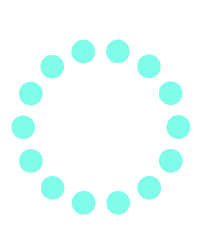 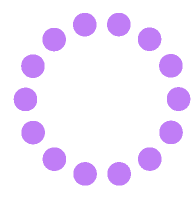 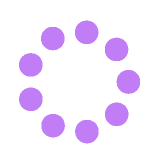 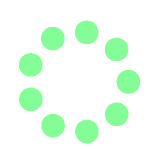 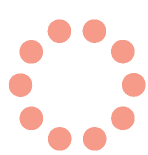 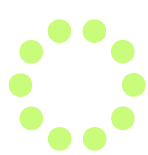 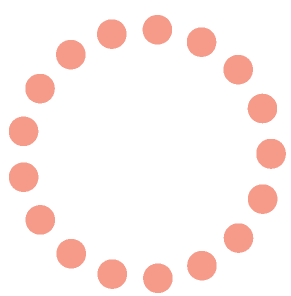 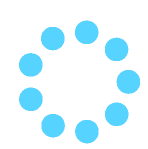 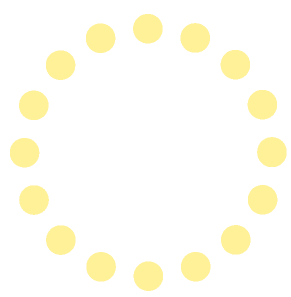 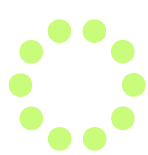 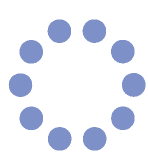 Конкурс «Телеграммы»
 «Когда же ты снова пришлешь Дюжину новых и сладких калош» «Мы живем на Занзибаре, ….»
 «Да здравствует мыло душистое,…» 
«Вдруг откуда-то летит маленький комарик,…»
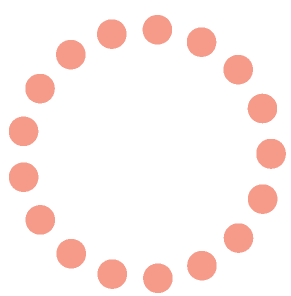 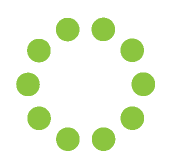 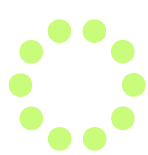 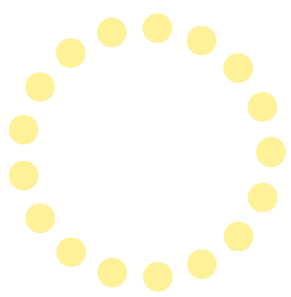 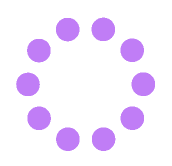 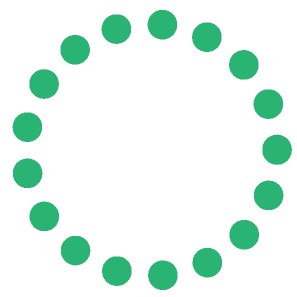 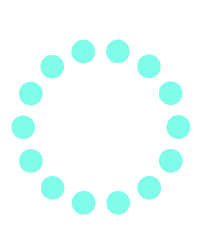 Расшифруй имена сказочных героев
1. БОАЙЛИТ
2. ДОМОЙДЫР
3. ХАМУ ЦОТУКОХА
4. МОЛЕЙБАР
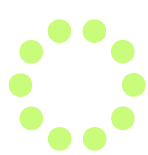 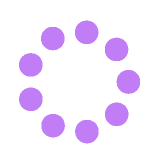 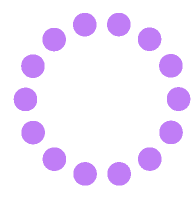 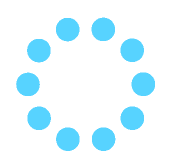 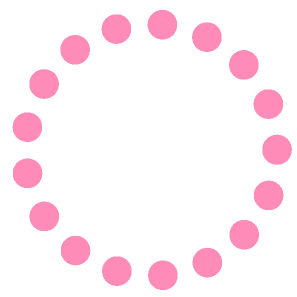 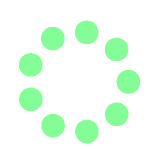 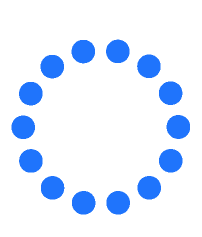 Молодец!
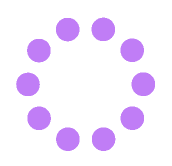 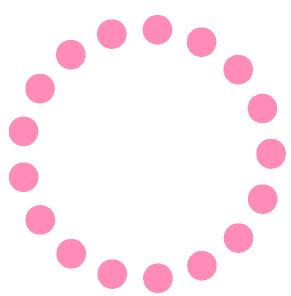 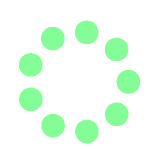 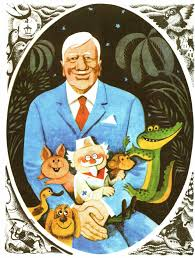 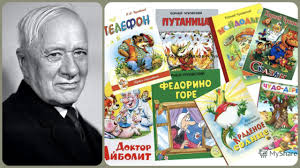 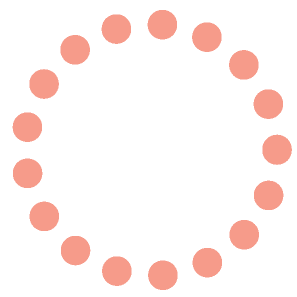 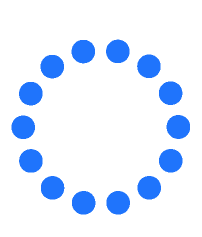 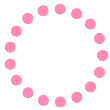 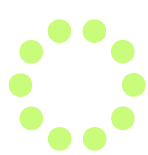 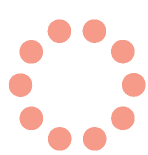 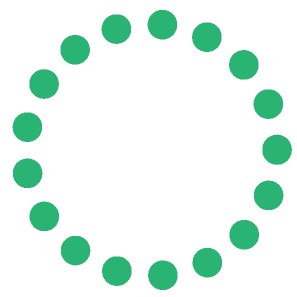